1  2  3  4  5  6  7  8
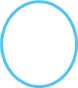 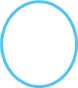 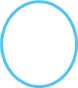 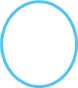 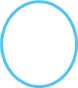 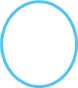 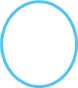 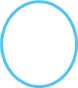 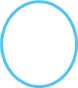 УПИШИ > < =
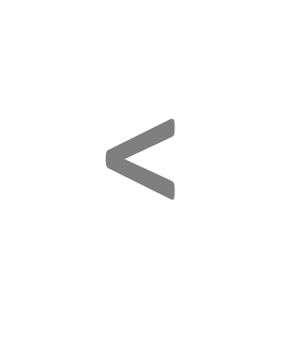 <
<
4     6       1    3    5       7     2+4
 7     2       4    2    3       3     5-2
 5     3       8    3    1       6     3+4
 8     8       8    7    6       2     8-6
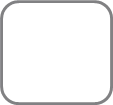 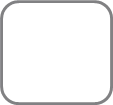 <
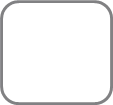 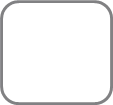 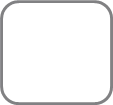 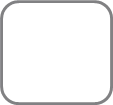 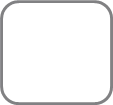 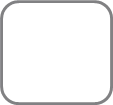 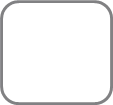 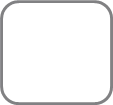 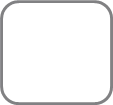 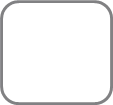 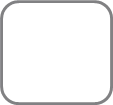 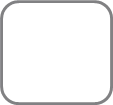 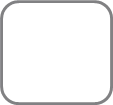